Мир природы и человекаТема: Растения. Огород.
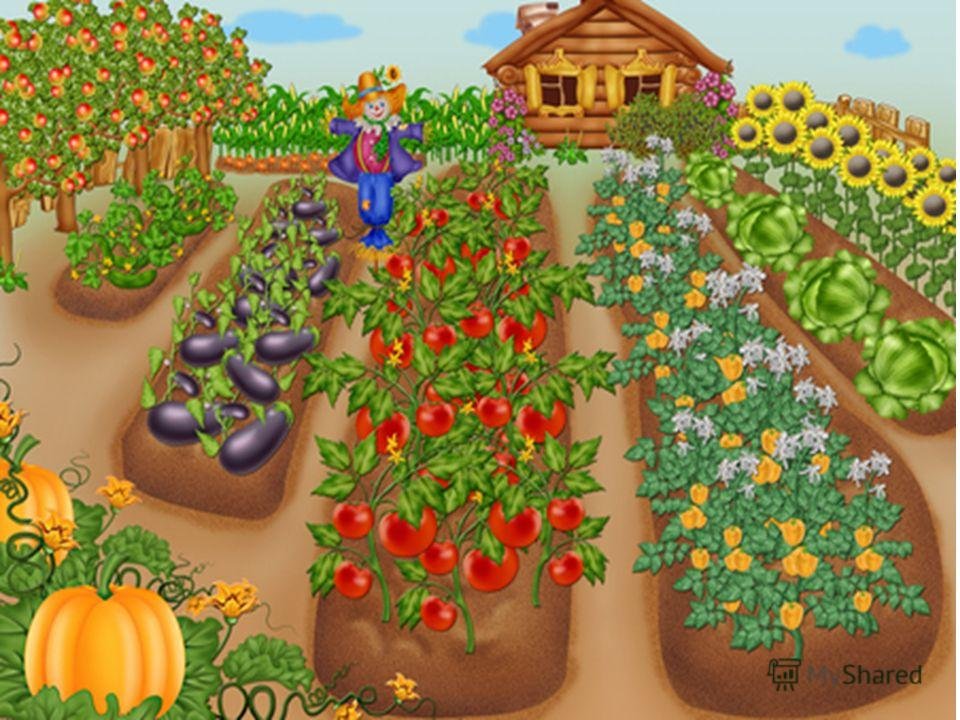 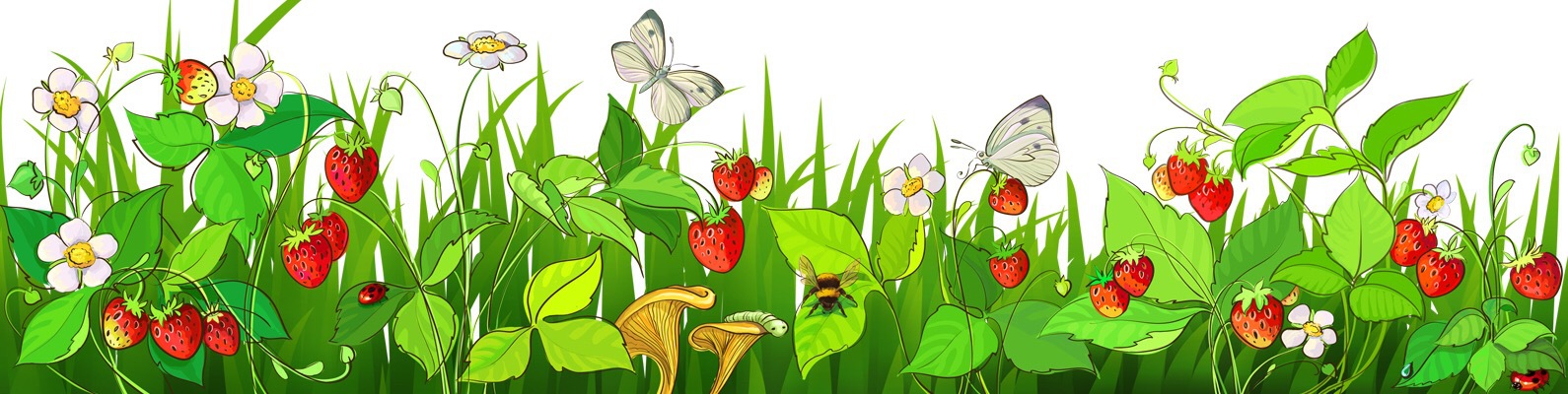 Мы посмотрим все вокруг.
Улыбнёмся, милый друг!
И с прекрасным настроением
Поведем речь о растениях.
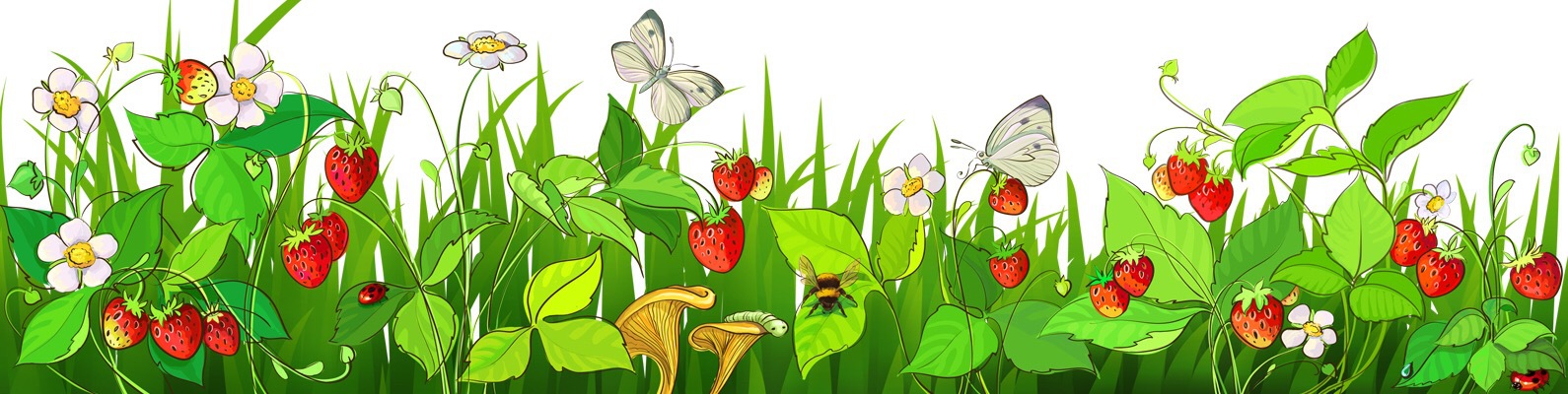 Огород — участок земли, предназначенный для выращивания овощей
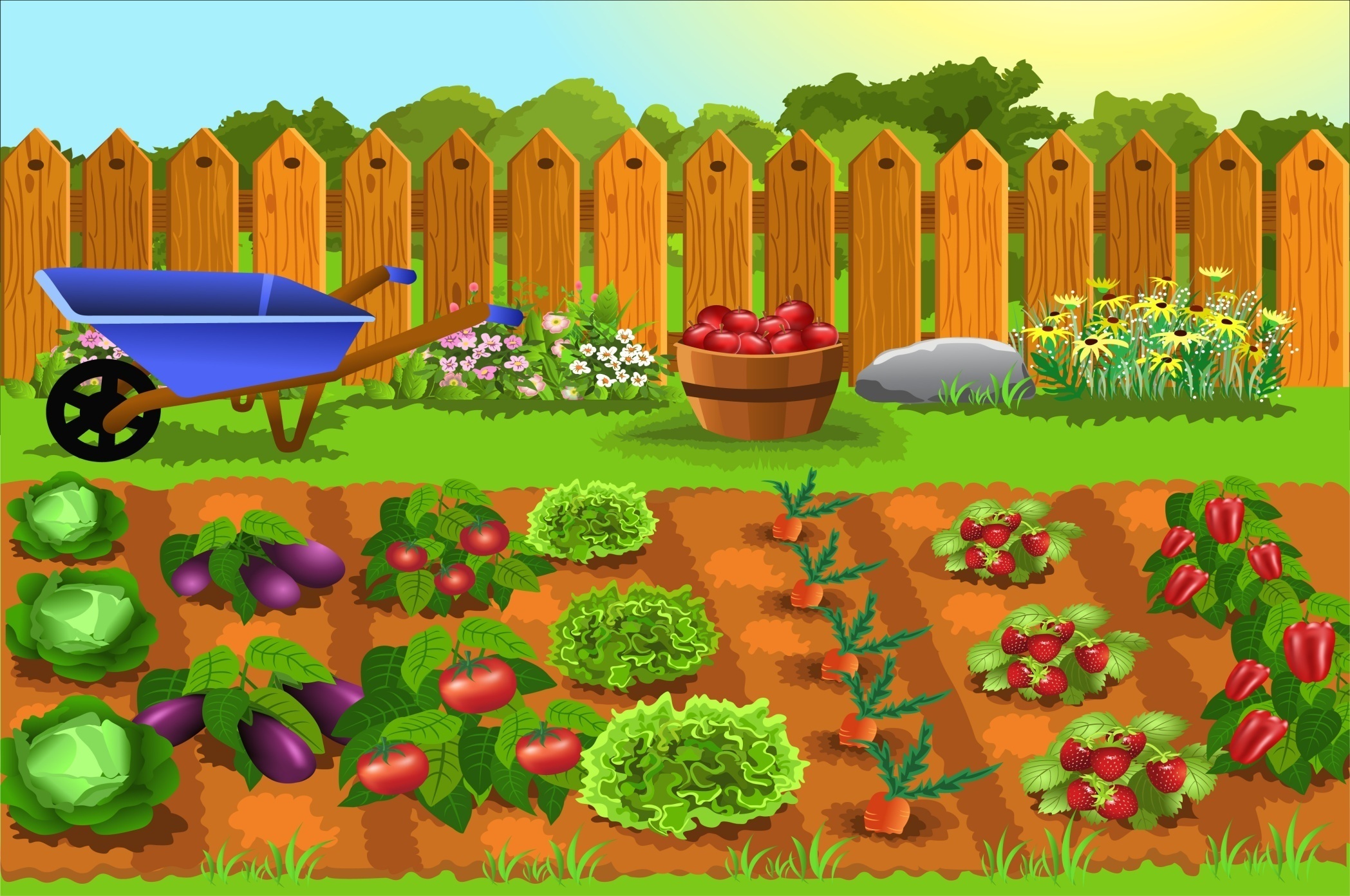 Зачем нужен огород?
Выращивание свежих и полезных овощей.
Экономия денег на покупке продуктов.
Отличное времяпровождение на свежем воздухе.
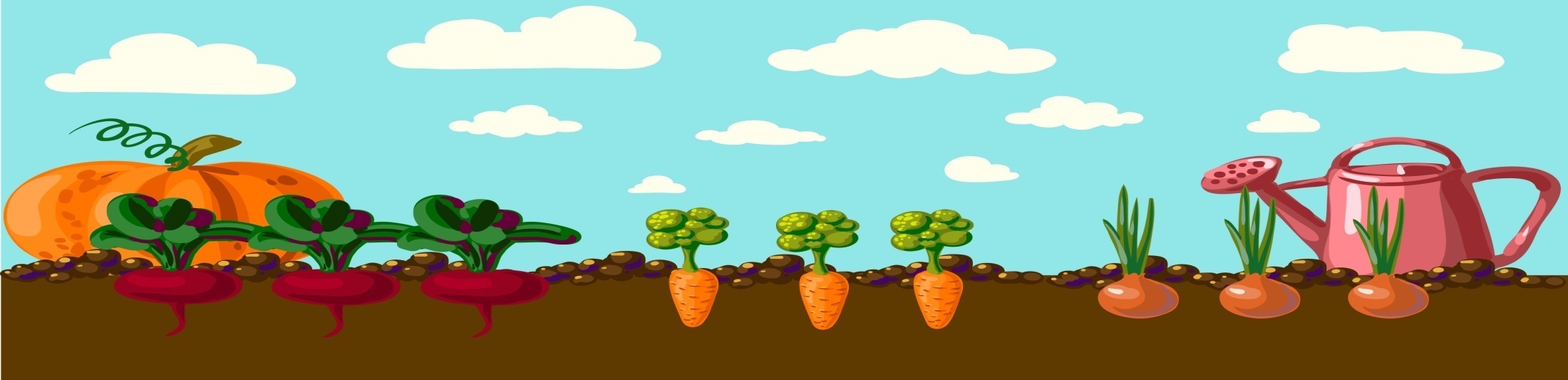 Выбор места для огорода:
Солнечное место.
Хорошая дренажная система.
Расстояние от деревьев и других больших растений.
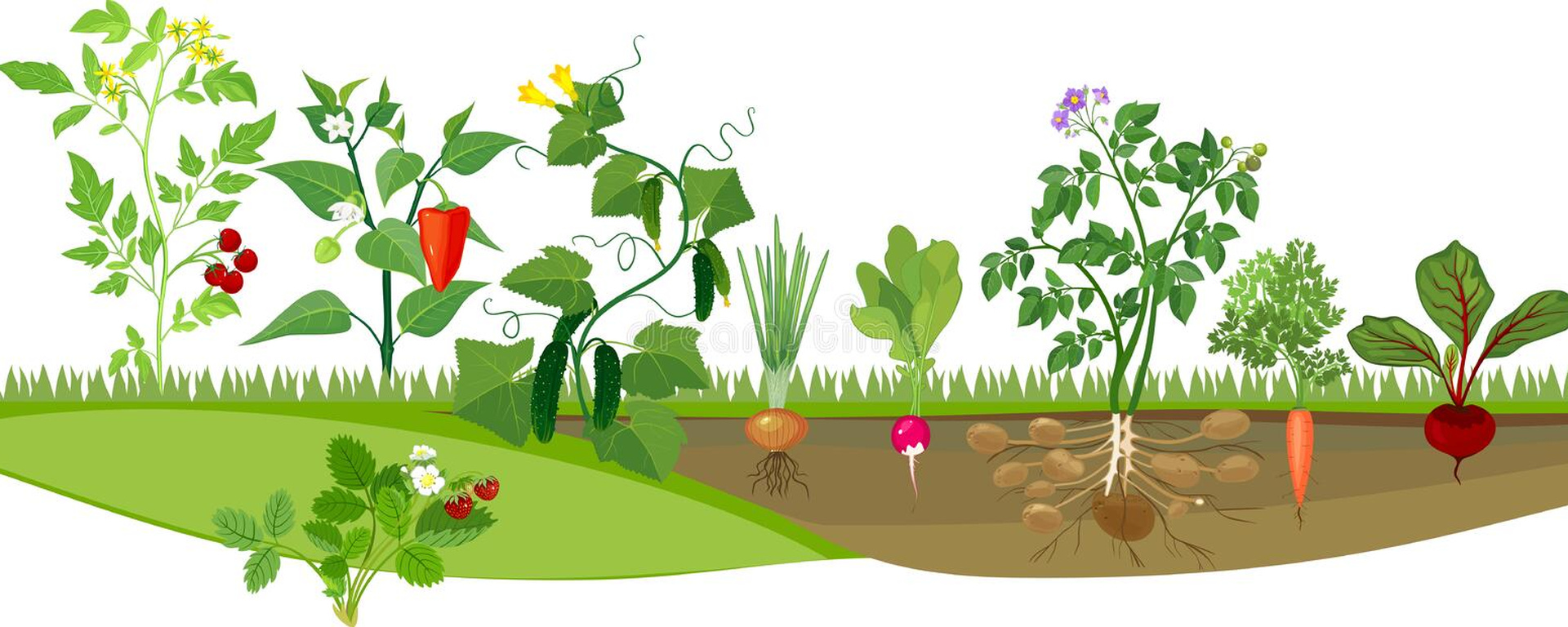 Подготовка почвы
Очистка от сорняков и камней.
Разрыхление почвы.
Внесение органических удобрений.
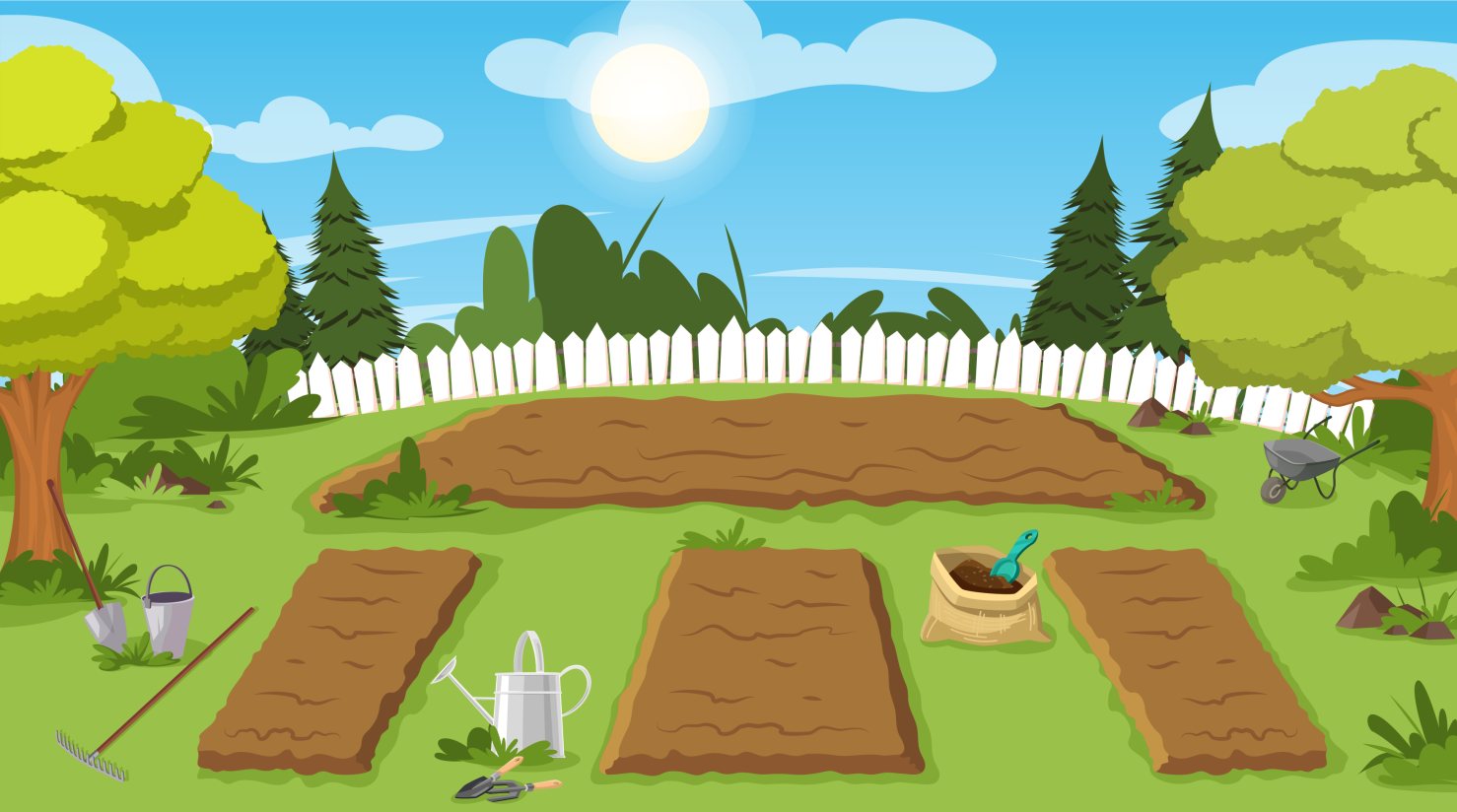 Уход за огородом
Полив растений в соответствии с их потребностями.
Подкормка органическими или минеральными удобрениями.
Прополка сорняков и борьба с вредителями.
Заключение
Огород – это прекрасная возможность вырастить свежие и полезные овощи.
Уход за огородом требует времени и труда, но приносит удовлетворение и пользу.
Спасибо за внимание!
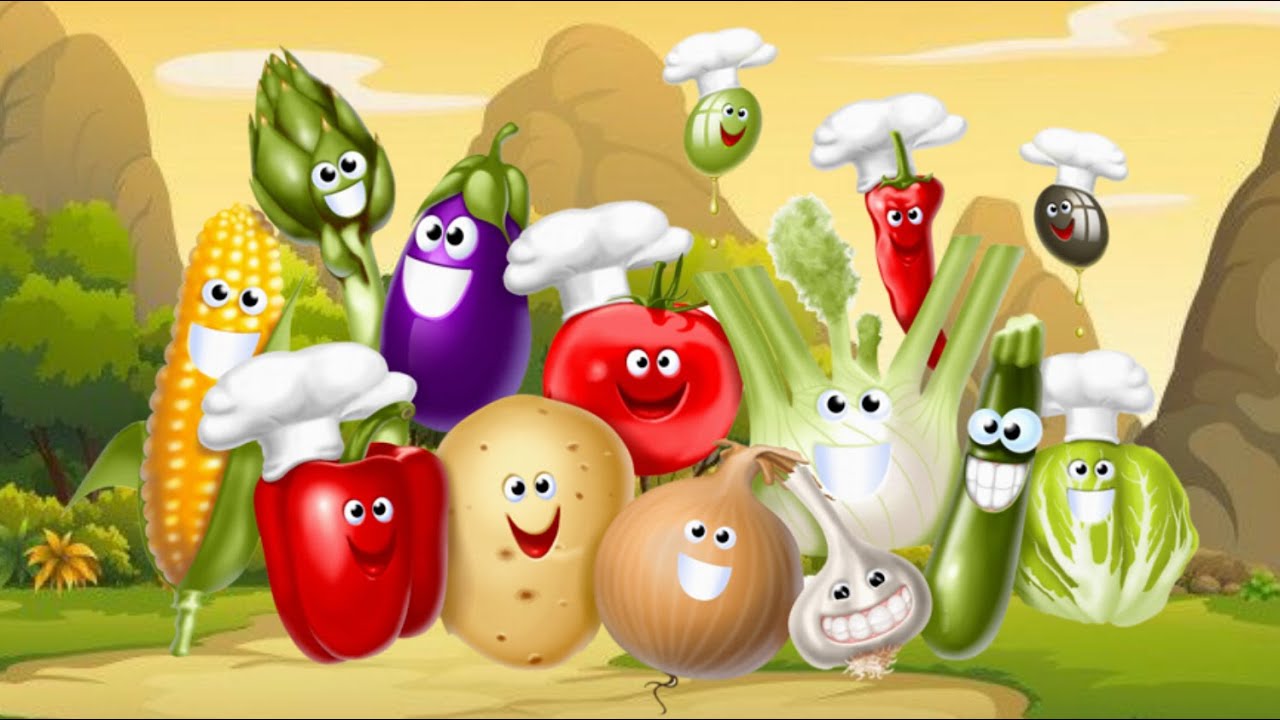